Teaching Macroeconomics with Games & SimulationsPresented by:
 Alex Lamon, CEE Master Teacher
@AlexMLamon10/9/19
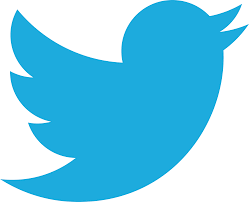 [Speaker Notes: About me]
Agenda
Today’s Goal: Showcase games and simulations, with best practice usage, for your CP or AP Economics classroom.

Teachers will leave today with new games they can implement in their classrooms, understanding some of the pitfalls and peaks of these games as learning tools.
Fiscal Ship
Topic: Fiscal Policy
Econ Ed Lesson
Teaching Resources
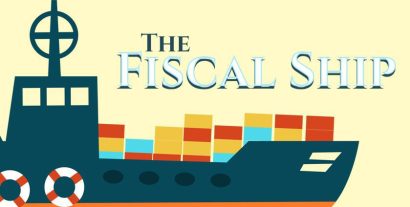 Chair the Fed
Topic: Monetary Policy
FAQs / Reflection Questions
Video Question Guide
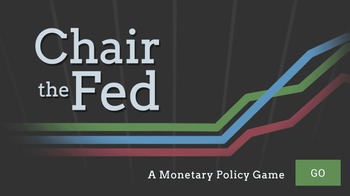 People's Pie
Topic: Taxation
Player Guide
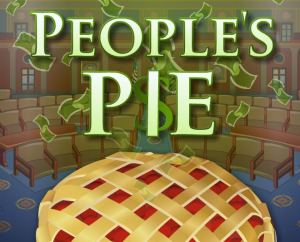 Inflation Island
Topic: Inflation, Economic Indicators
Reflection & Assessment
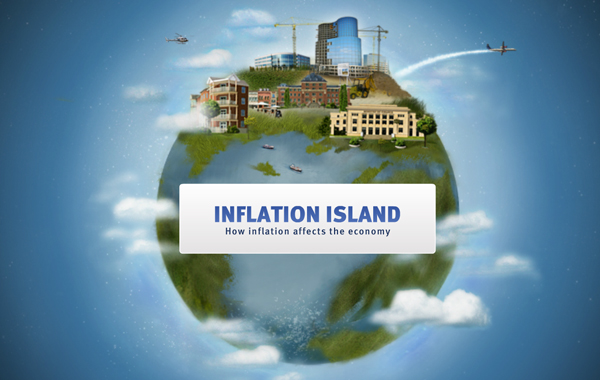 Take A Seat At The Table
Topic: Federal Open Market Committee Meeting
Simulation Slides
Beige Book
FOMC Districts
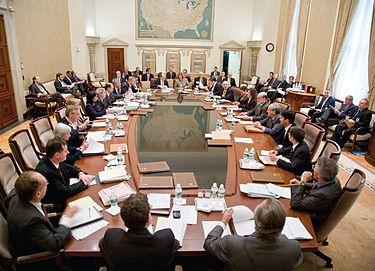 Summing Up
These games are tools to introduce or enhance understanding
Present them meaningfully, with a clear goal and purpose
Provide opportunity for all students to reflect
Summing Up
Thank you! Feel free to connect:
lamonteach@gmail.com 
@AlexMLamon
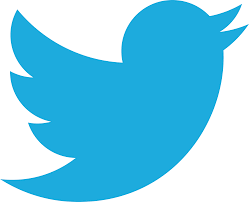